Дежурный звук С
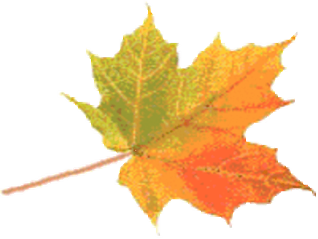 С___________
оса___осу___осе___
осень
  Наступила осень.
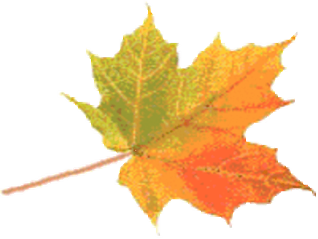 Работа над логическим ударением
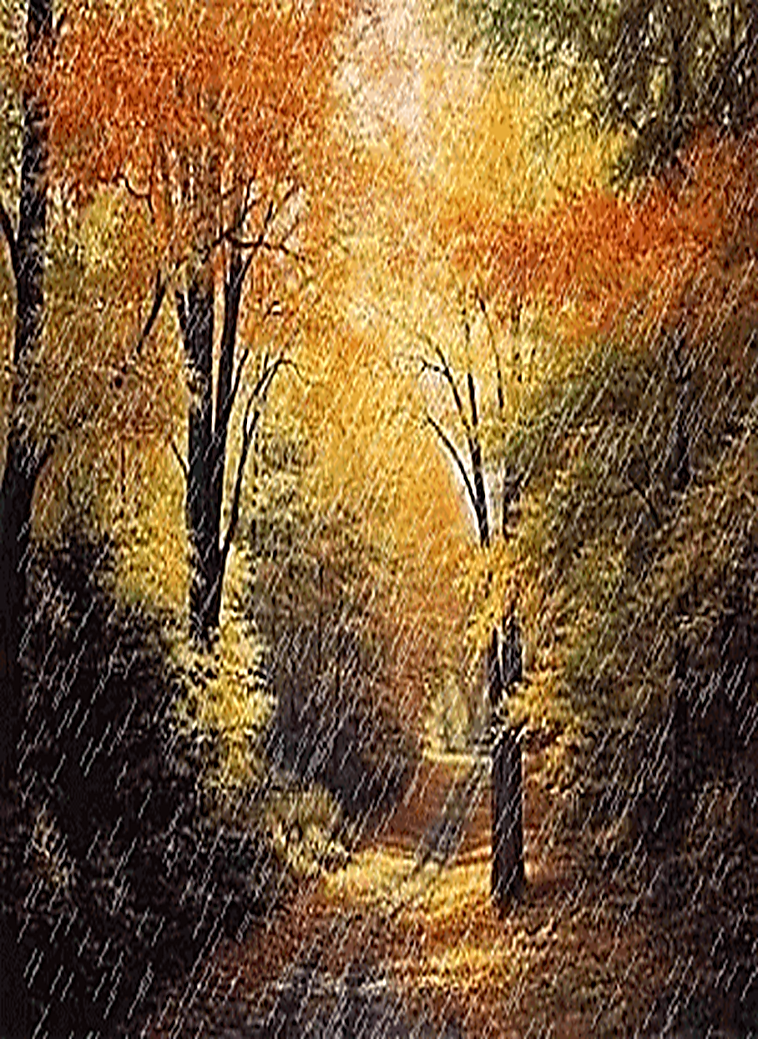 Если на деревьях листья пожелтели,
Если в край далёкий птицы улетели.
      Если небо  хмурое, если дождик   льётся, 
Это время года осенью зовётся.
Тема урока
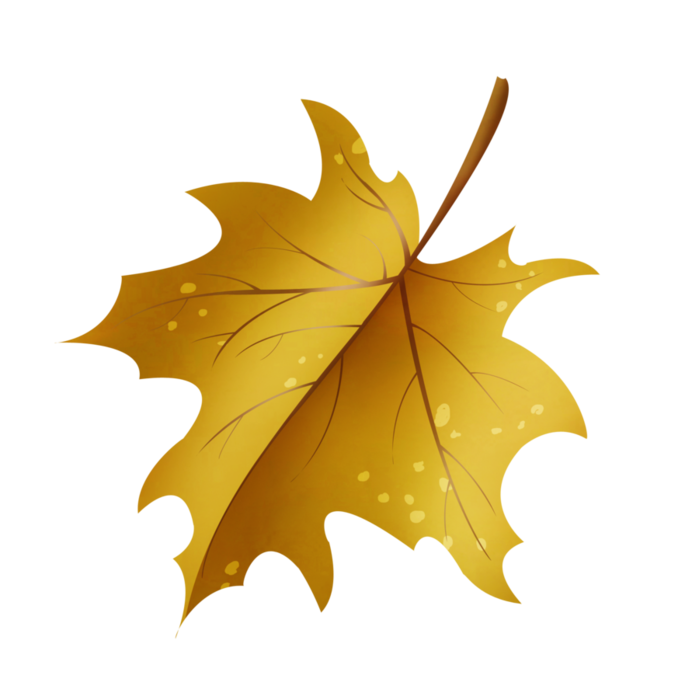 ь
н
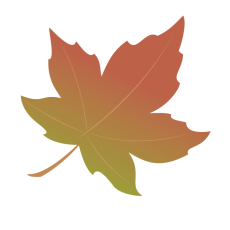 е
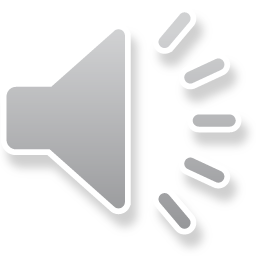 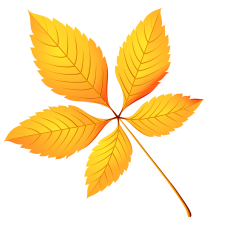 о
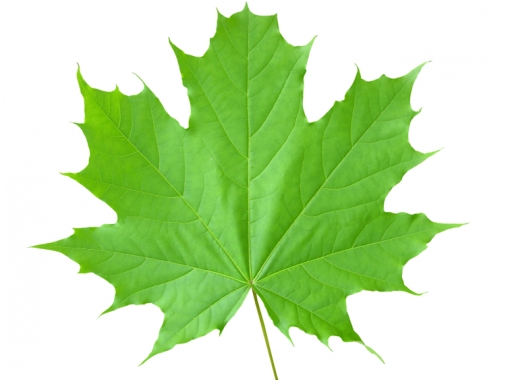 с
осень
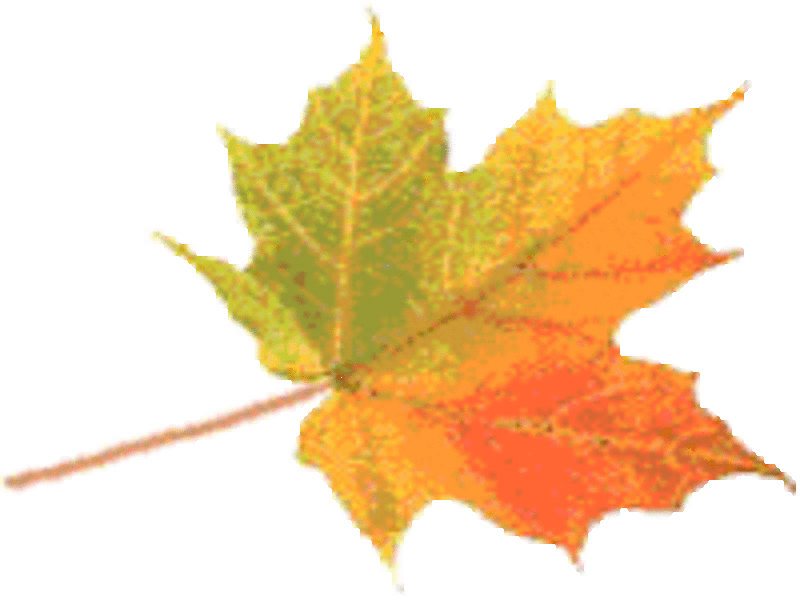 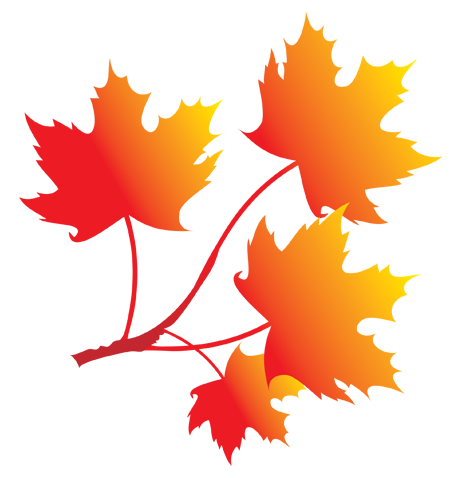 Найди «лишнее» слово
осень
тучи
лыжи
солнце
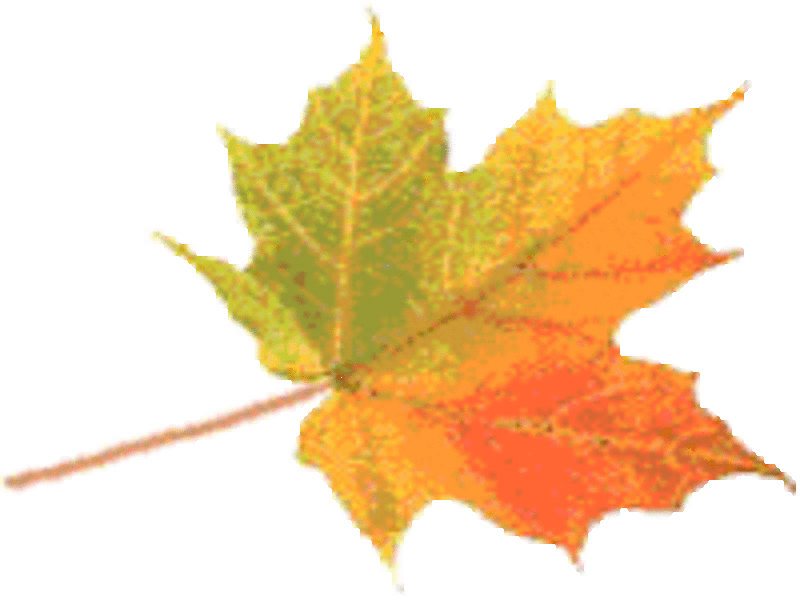 лыжи
 (тема зимы)
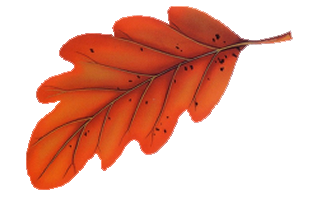 Назови ласково
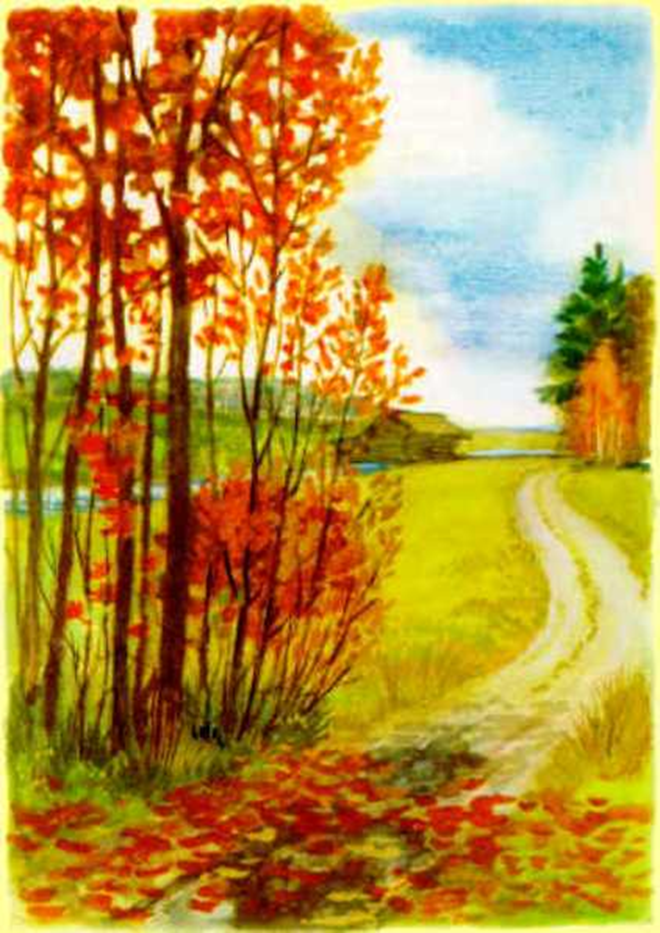 Птицы-
птички,
ветер-
ветерок,
листья-
листочки.
Назови: (КАКИЕ?)
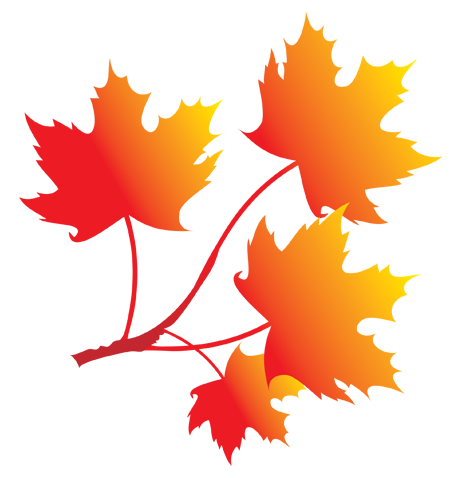 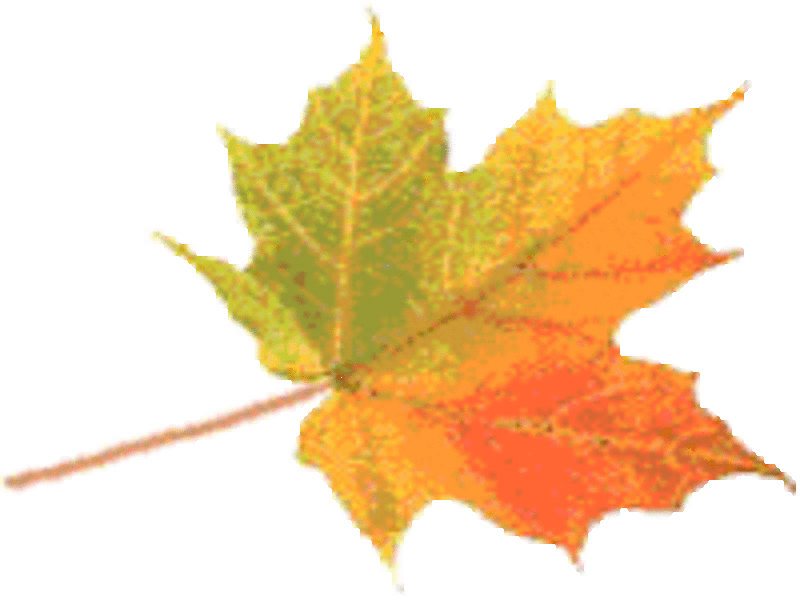 клён-
кленовые
рябина-
рябиновые
берёза-
берёзовые
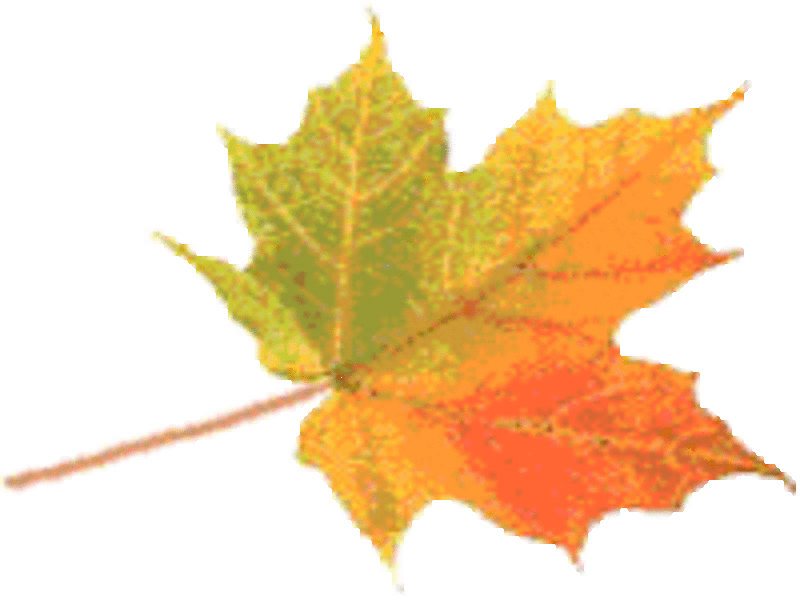 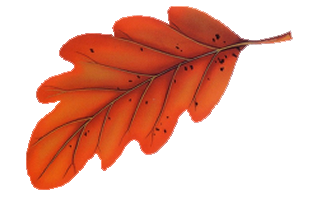 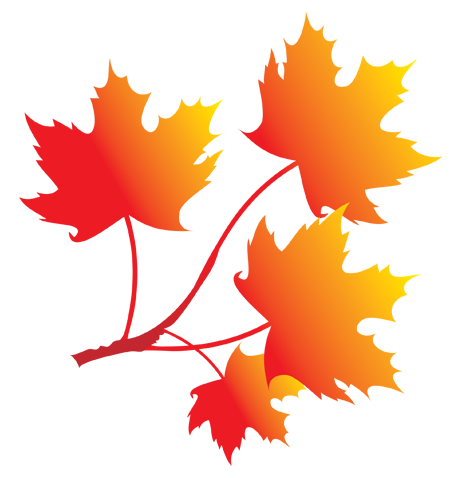 Листочки зелёные, коричневые, красные, жёлтые-
разного цвета
разн
О
цвет
разноцветные
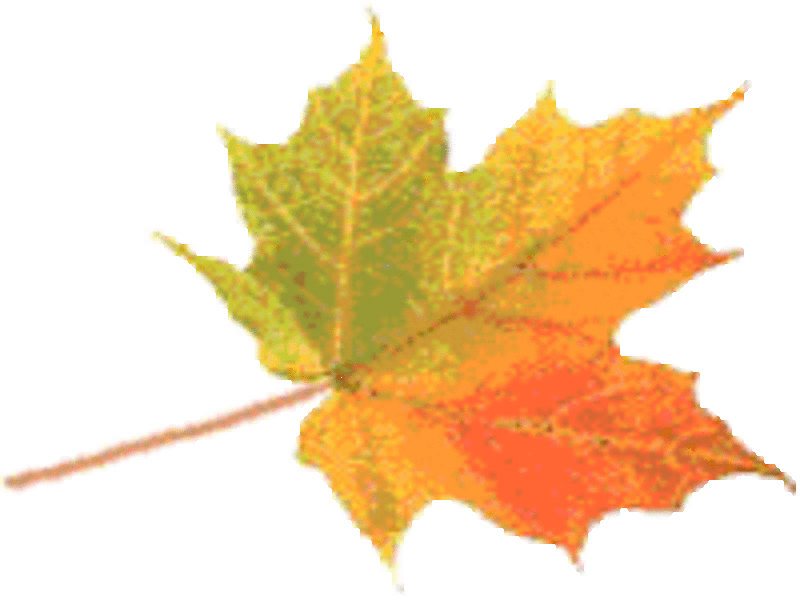 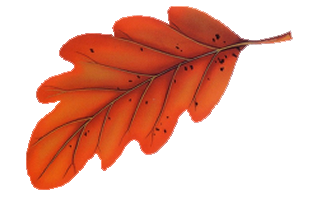 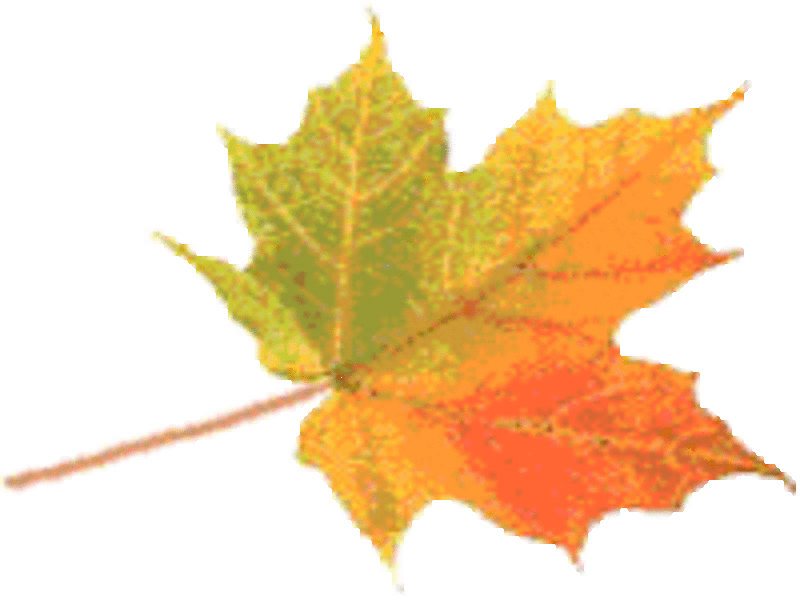 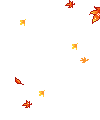 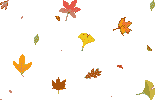 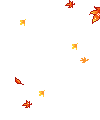 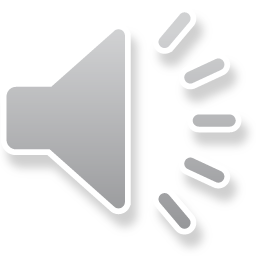 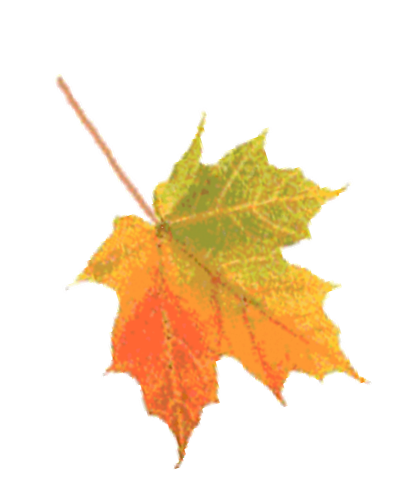 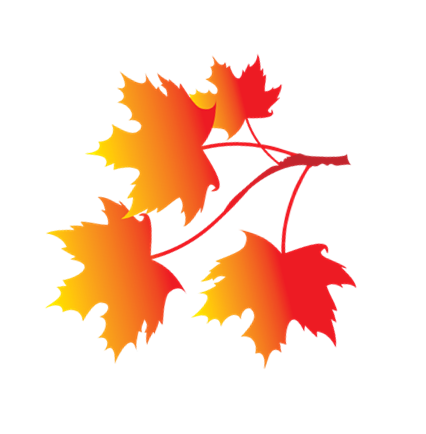 Листья падают-
лист
О
пад
листопад
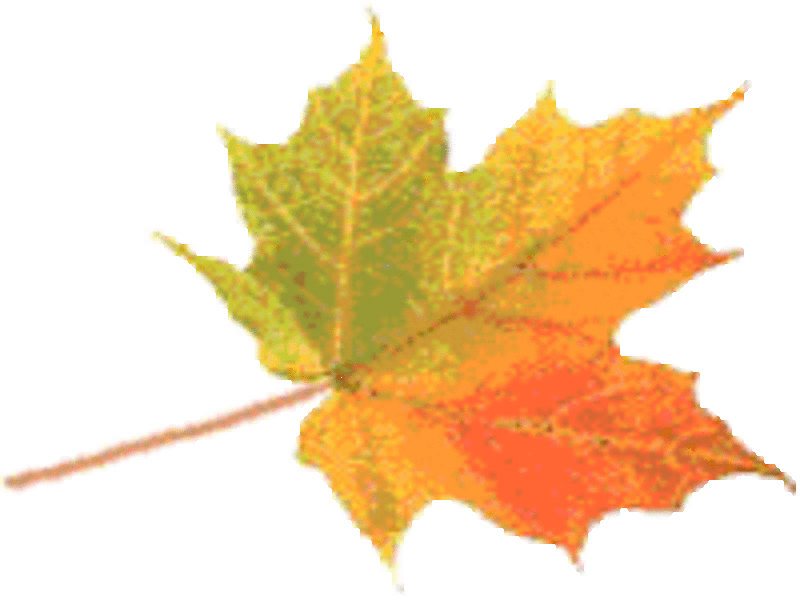 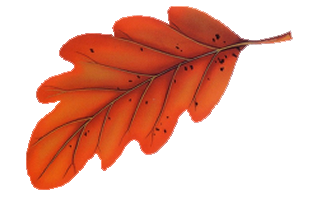 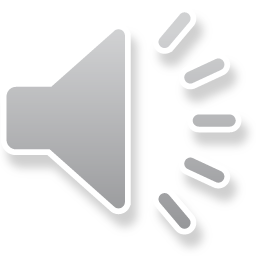 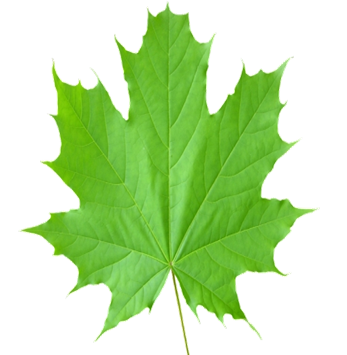 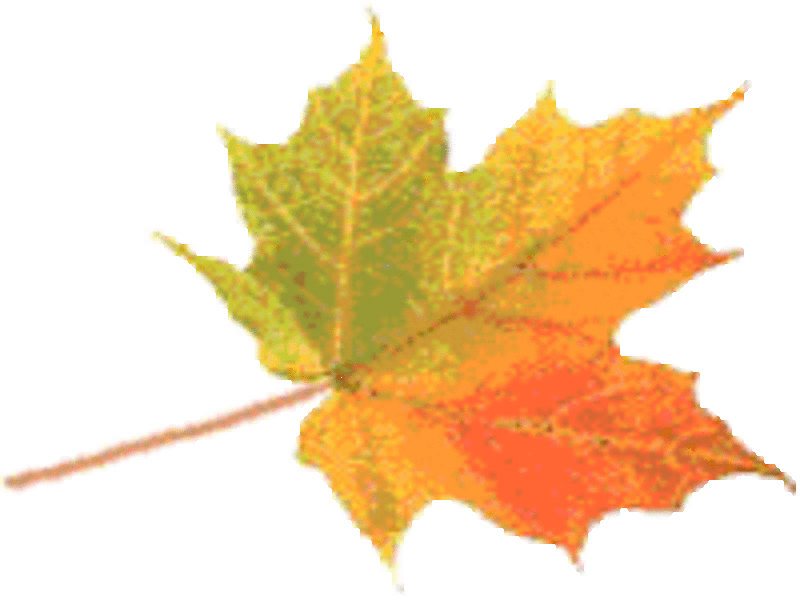 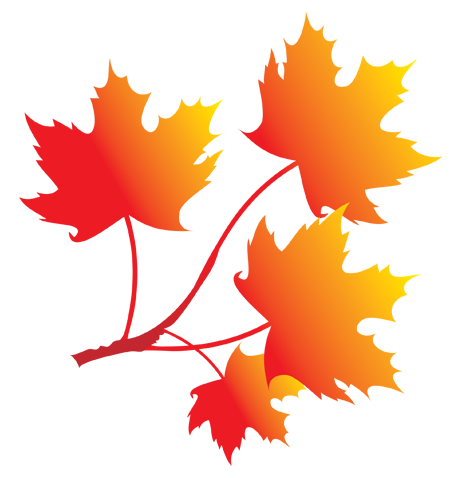 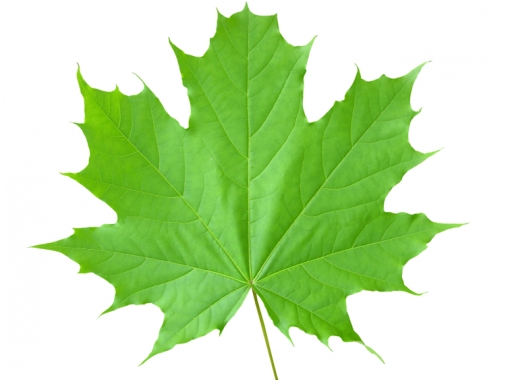 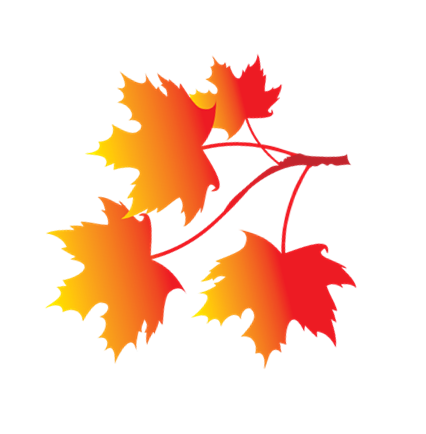 Шлёп-шлёп-шлёп-иду по лужам.
Хлюп-хлюп-хлюп-вода в ботинках.
Кап-кап-кап-мне зонтик нужен.
Оп-оп-оп-вода по спинке.
Буль-буль-буль -упала шапка.
Ой-ой-ой-кругом вода.
Да-да-да-себя так жалко.
Одевайтесь в дождь всегда!
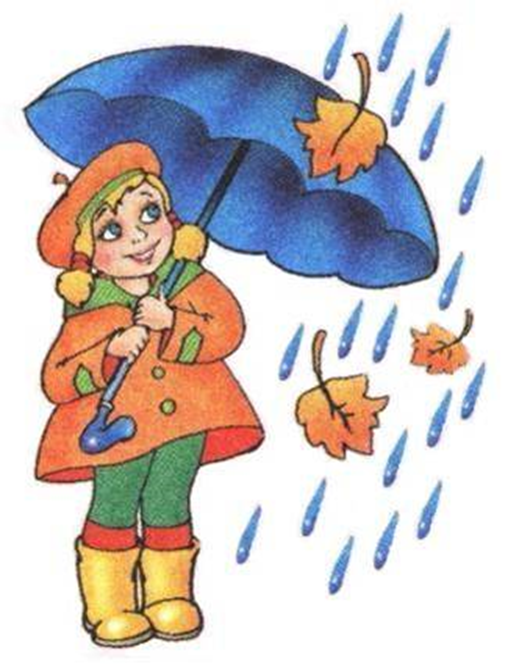 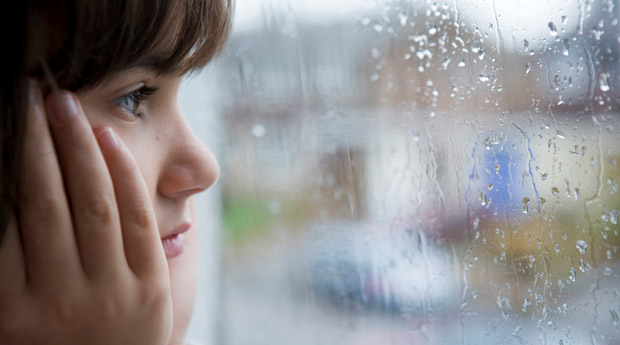 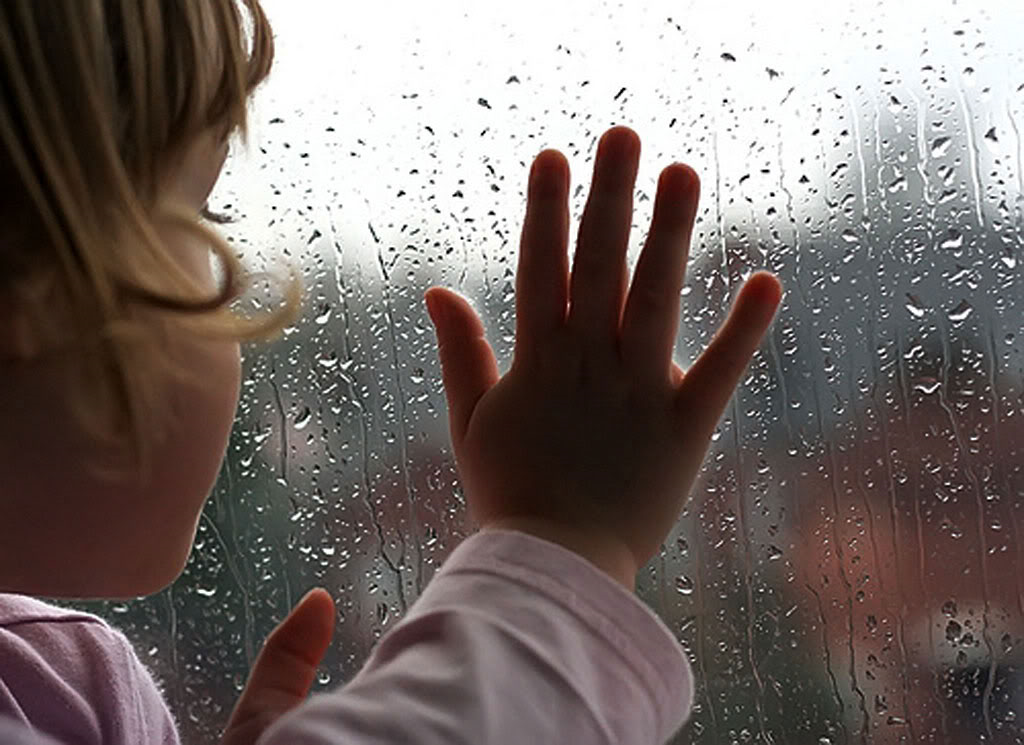 На улице  холодная, ненастная, дождливая погода. Ребята не могут идти гулять.
Ненастная от слова ненастье.
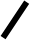 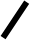 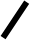 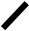 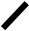 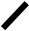 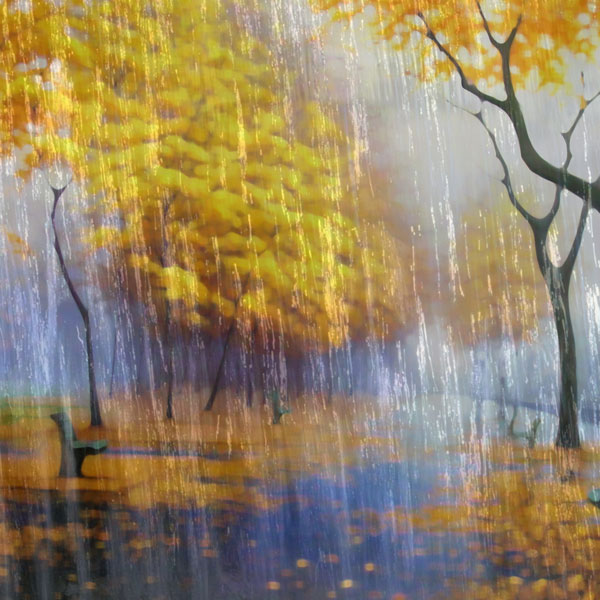 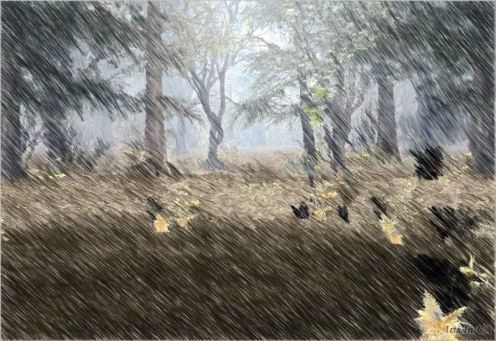 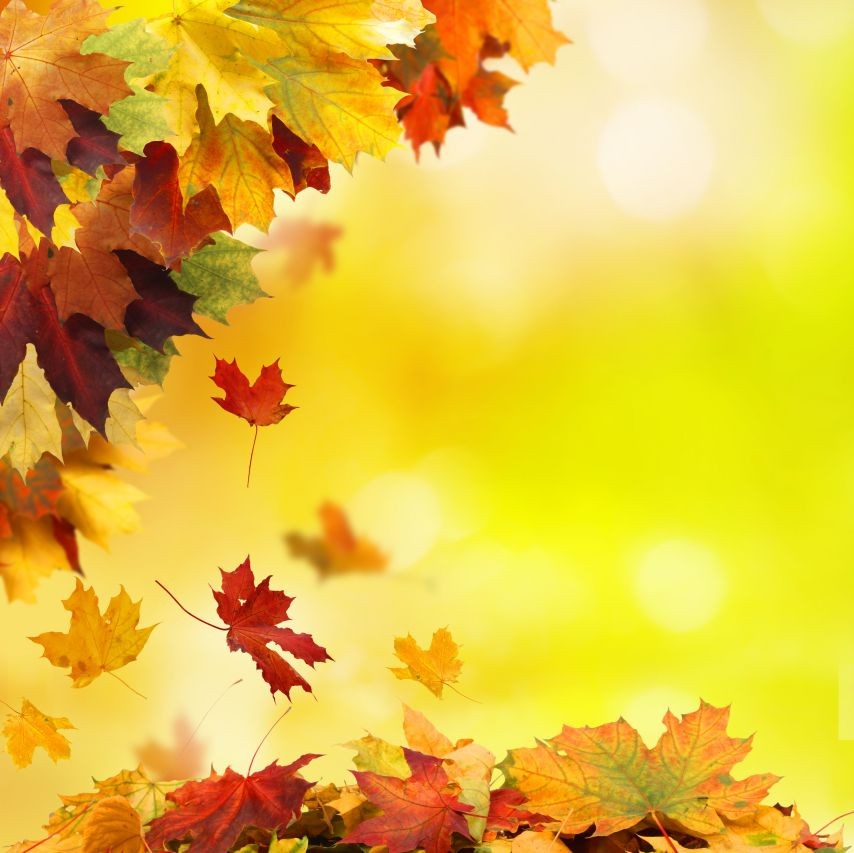 ненастье
Говорят: ненас(т)ная погода
 или ненастье.
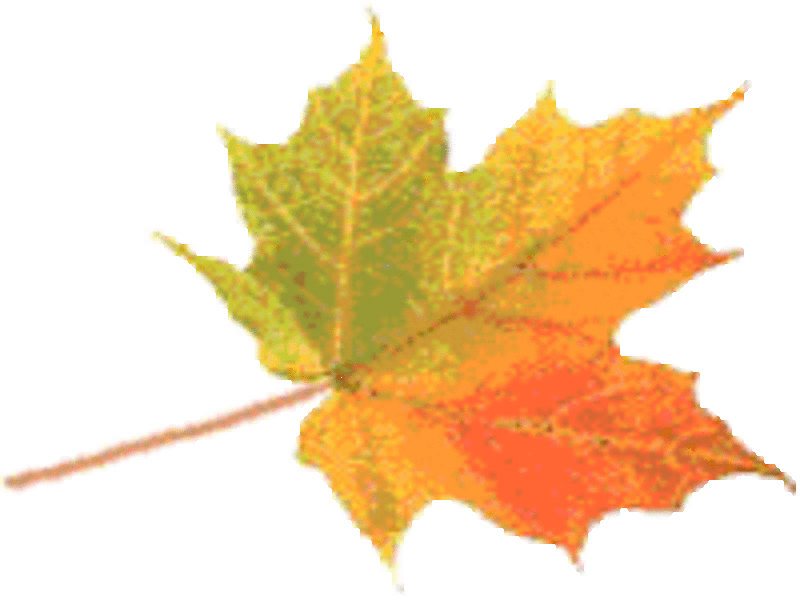 Подбери к существительному глагол

не греет
надели
опадают
готовятся
наступила
плывут
Осень-  
наступила.
Солнце-
не греет.
Небо, тучи-
плывут.
Листья-
опадают.
Животные-
готовятся.
Одежда-
надели.
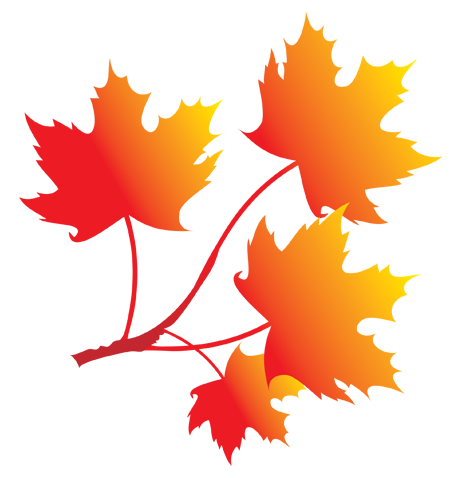 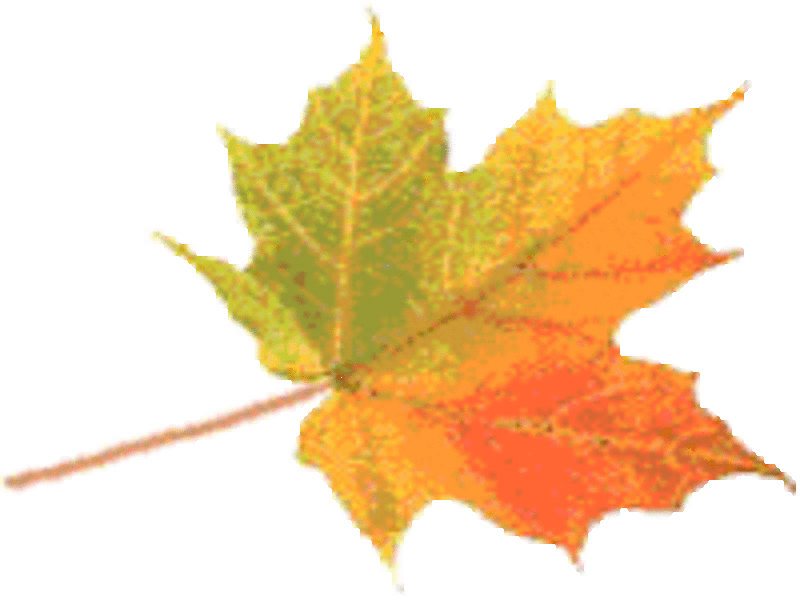 МОЛОДЦЫ!
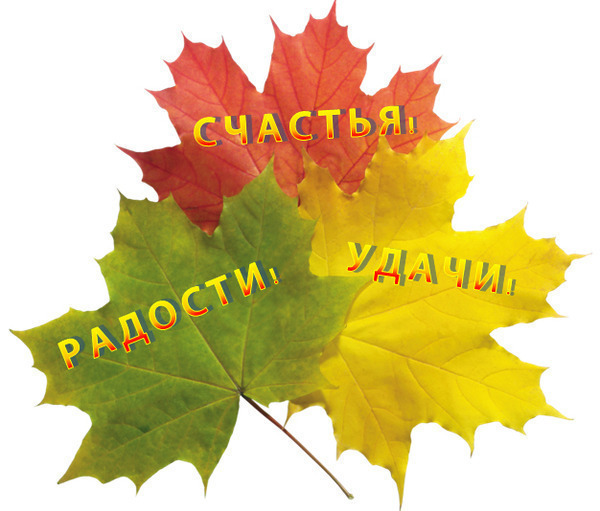 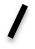